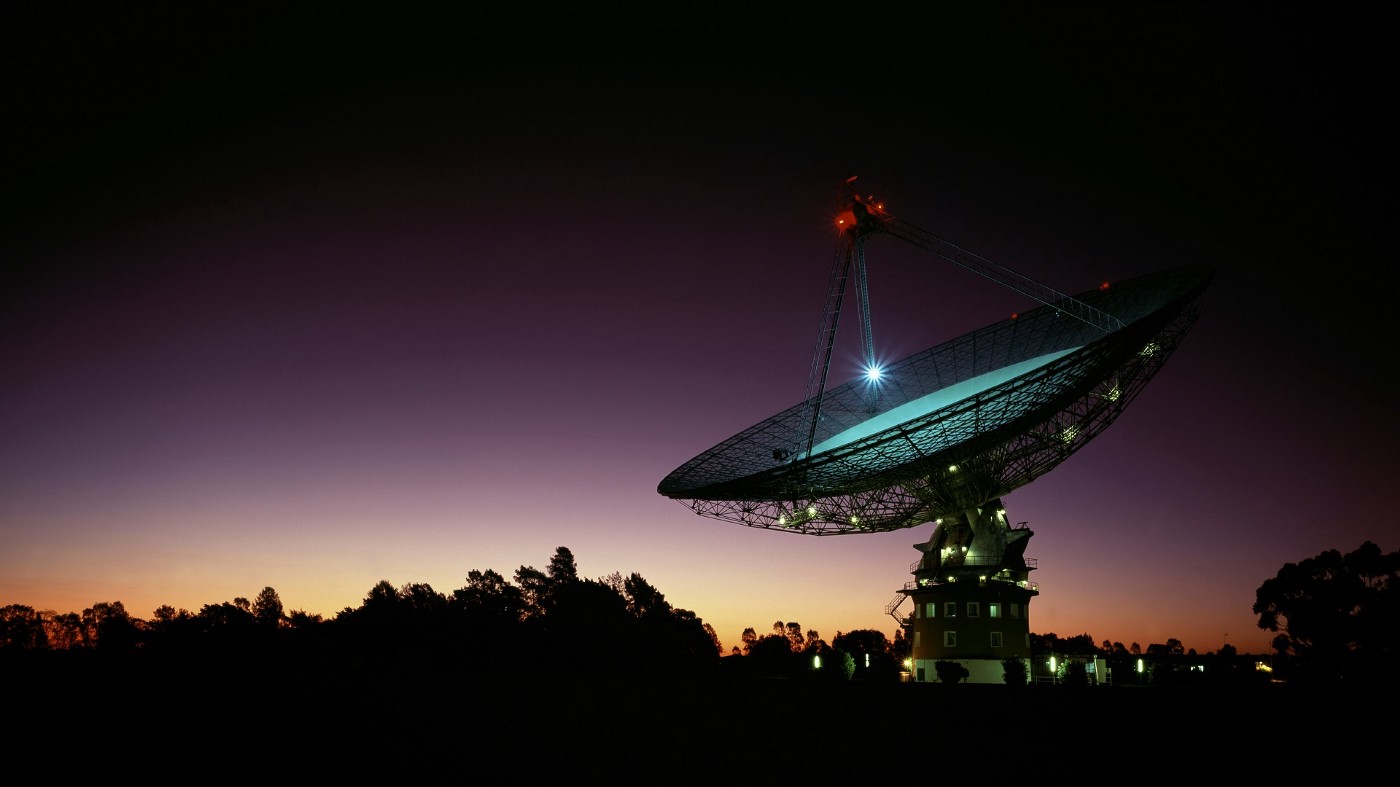 Squeezing Every Last ‘bit’ of Information from Enceladus Mass Spectrometry
Bethany P. Theiling, Lily Clough, Victoria Da Poian, Jonathan D. Major, Brett McKinney, Jingyi Chen, Lauren Seyler
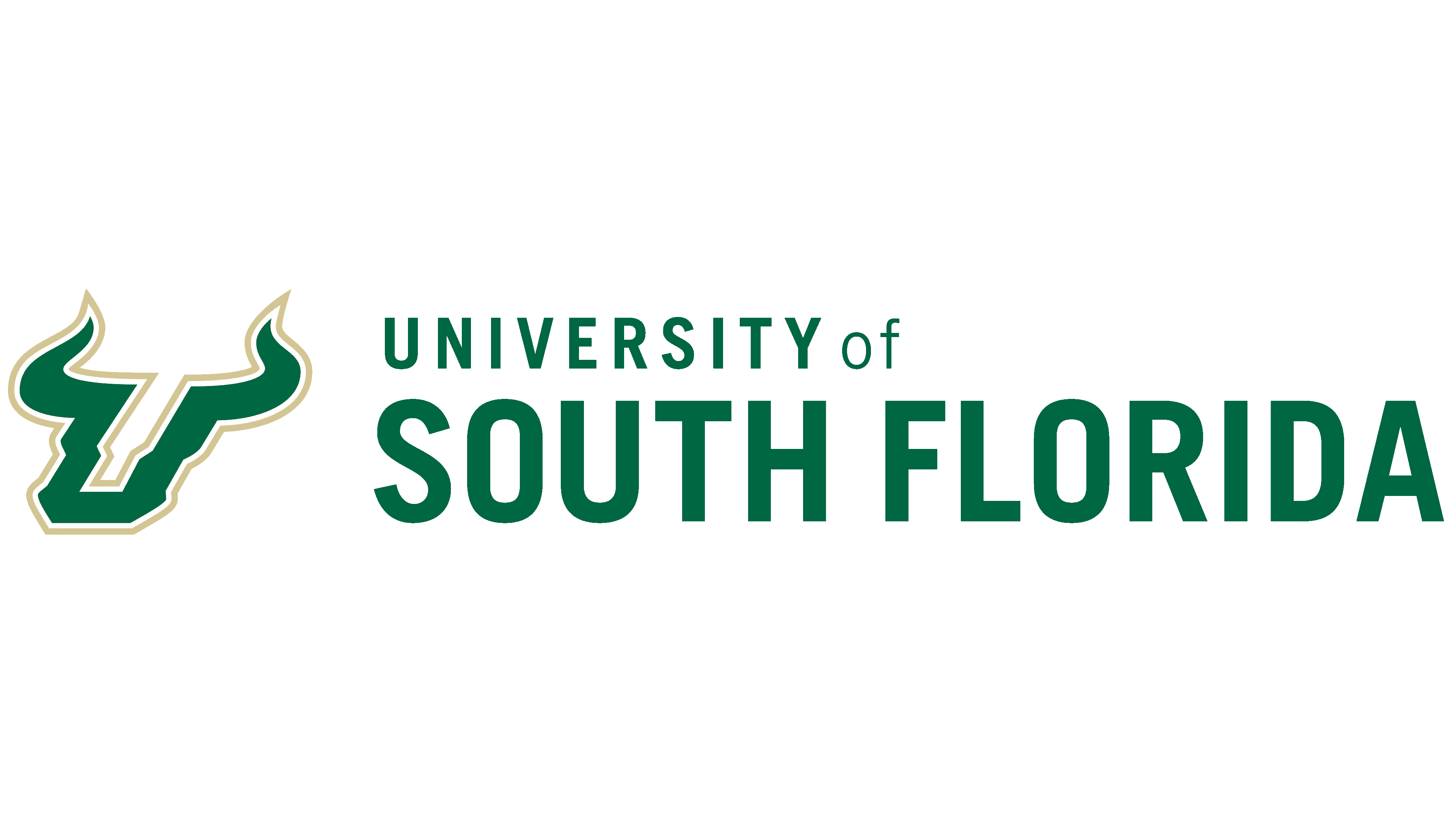 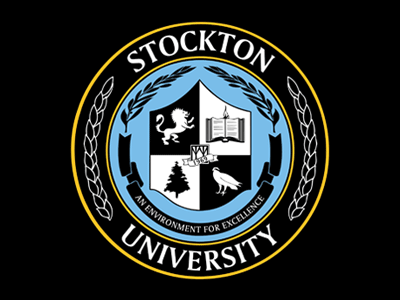 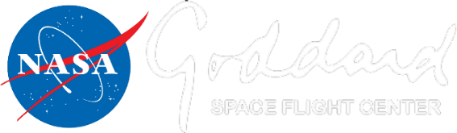 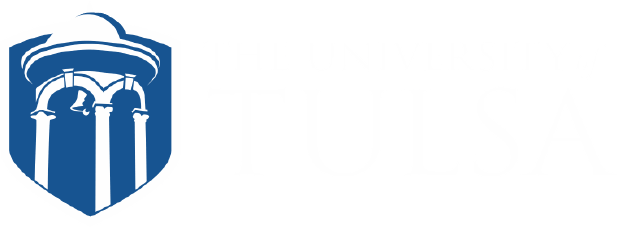 Specific needs for mass spectrometry (MS) data analysis
Process data quickly for rapid ground-based analyses
Understand if compositional and biosignature information could be extracted from MS data
Evaluate whether onboard ML techniques could improve sample analysis, cadence, and transmission prioritization.
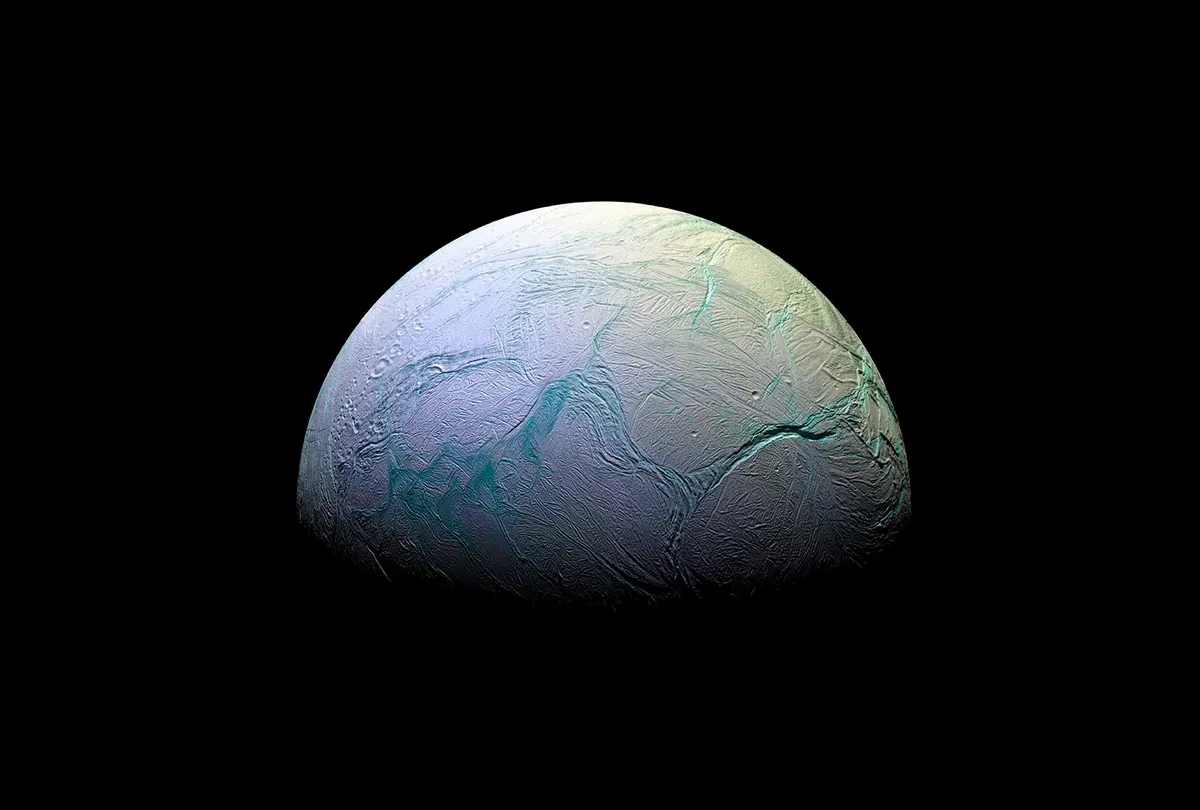 Simulating Enceladus’s seawater and plume chemistry
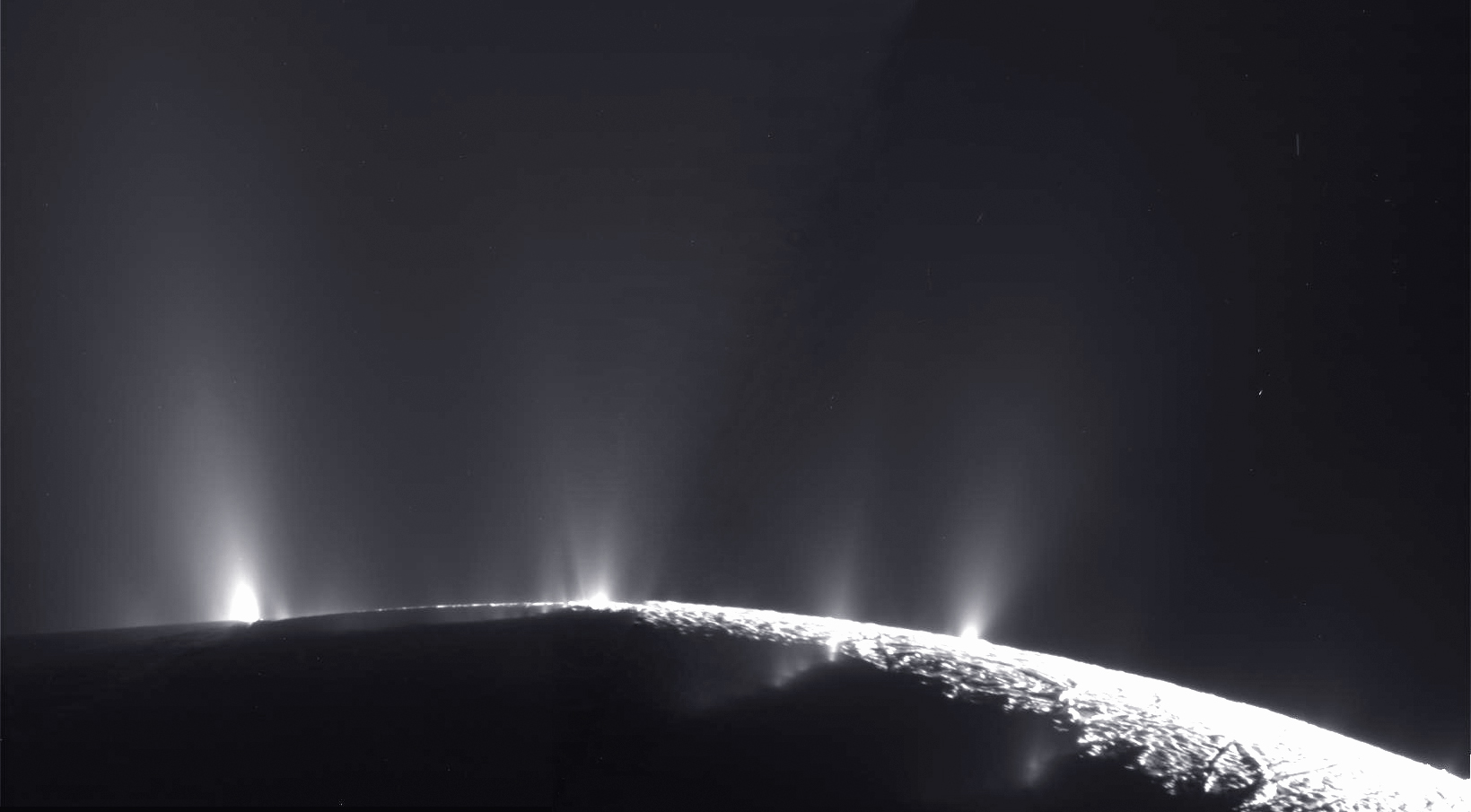 abiotic
biotic
Observed composition:
H2O, CO2, NaCl & NaHCO3 salts, CH4, H2, organics, silica particles
CO2
CO2
HCO3-
HCO3-
CO2
CO2
organics
Cl-
Cl-
Na+
Na+
Mg2+
Mg2+
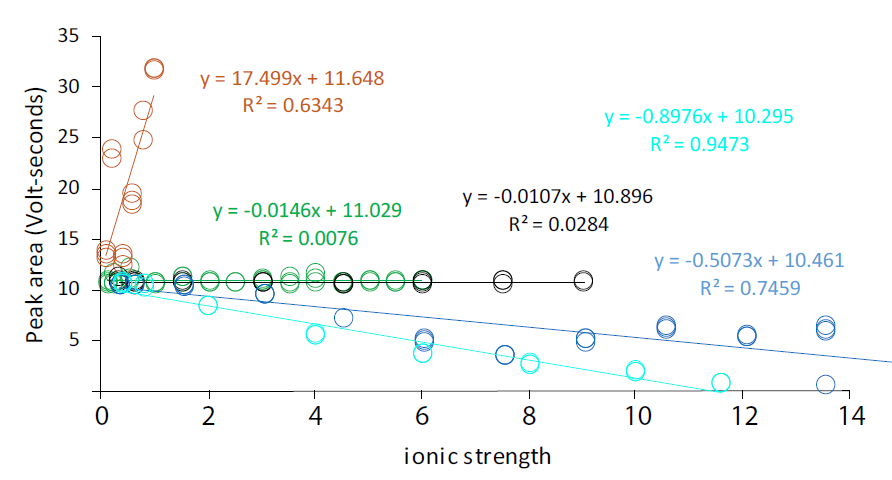 CO2 from Europa and Enceladus analog seawaters demonstrates compositional fractionation
NaHCO3
NaCl
Na2SO4
MgCl2
MgSO4
Limit of quantification
Theiling et al., in prep
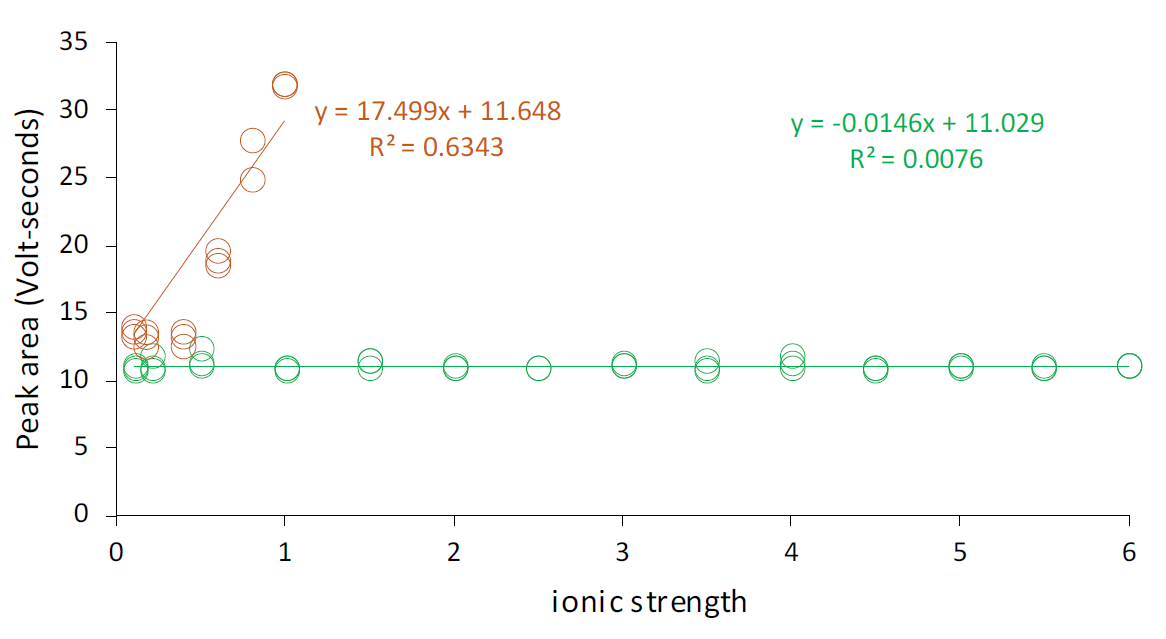 pH dramatically changes the expression of CO2 measured by mass spectrometry
NaHCO3
NaCl
Limit of quantification
Theiling et al., in prep
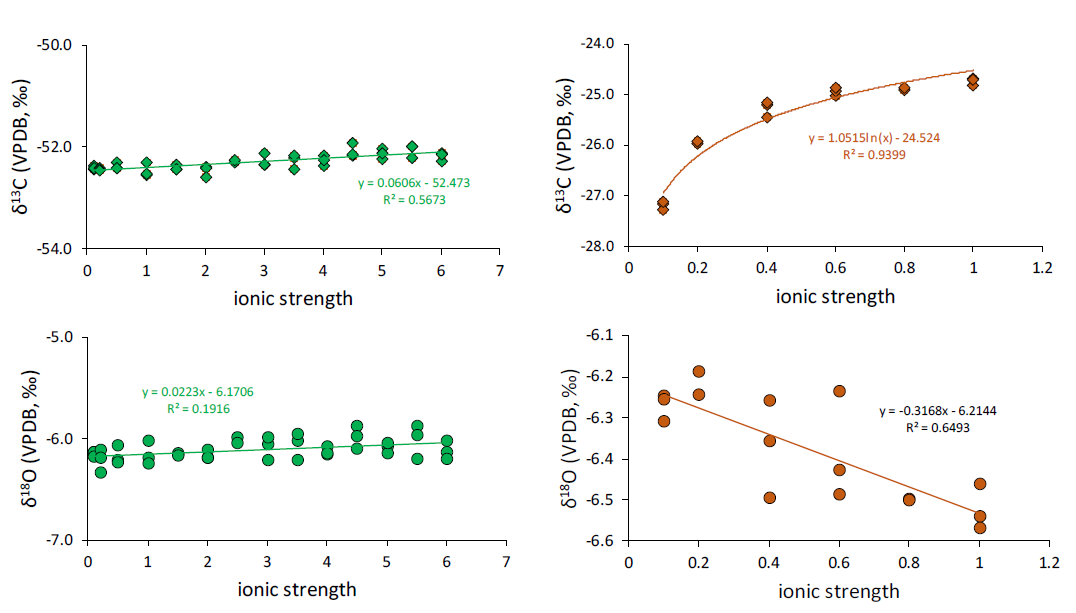 NaHCO3 concentration affects both δ13C and δ18O
NaCl
NaHCO3
Theiling et al., in prep
MS Threshold, Feature, Novelty Detections
Novelty: Something unexpected
 or anomalous (detection or even isotope ratios)
Intensity
Feature: What do you expect?
A priori, onboard learing, both
Threshold
Limit of detection (LOD) / Limit of Quantification (LOQ)
mass/charge (m/z)
MS Threshold, Feature, Novelty Detections
Are there unique characteristics of these spectra that could be used to extract additional information?

	Chemical composition
	
	Biotic vs abiotic

	Evolution of sample (e.g., 	during freezing)
Intensity
mass/charge (m/z)
Isotopic variance for biotic vs abiotic experiments are overall too similar to be a useful feature
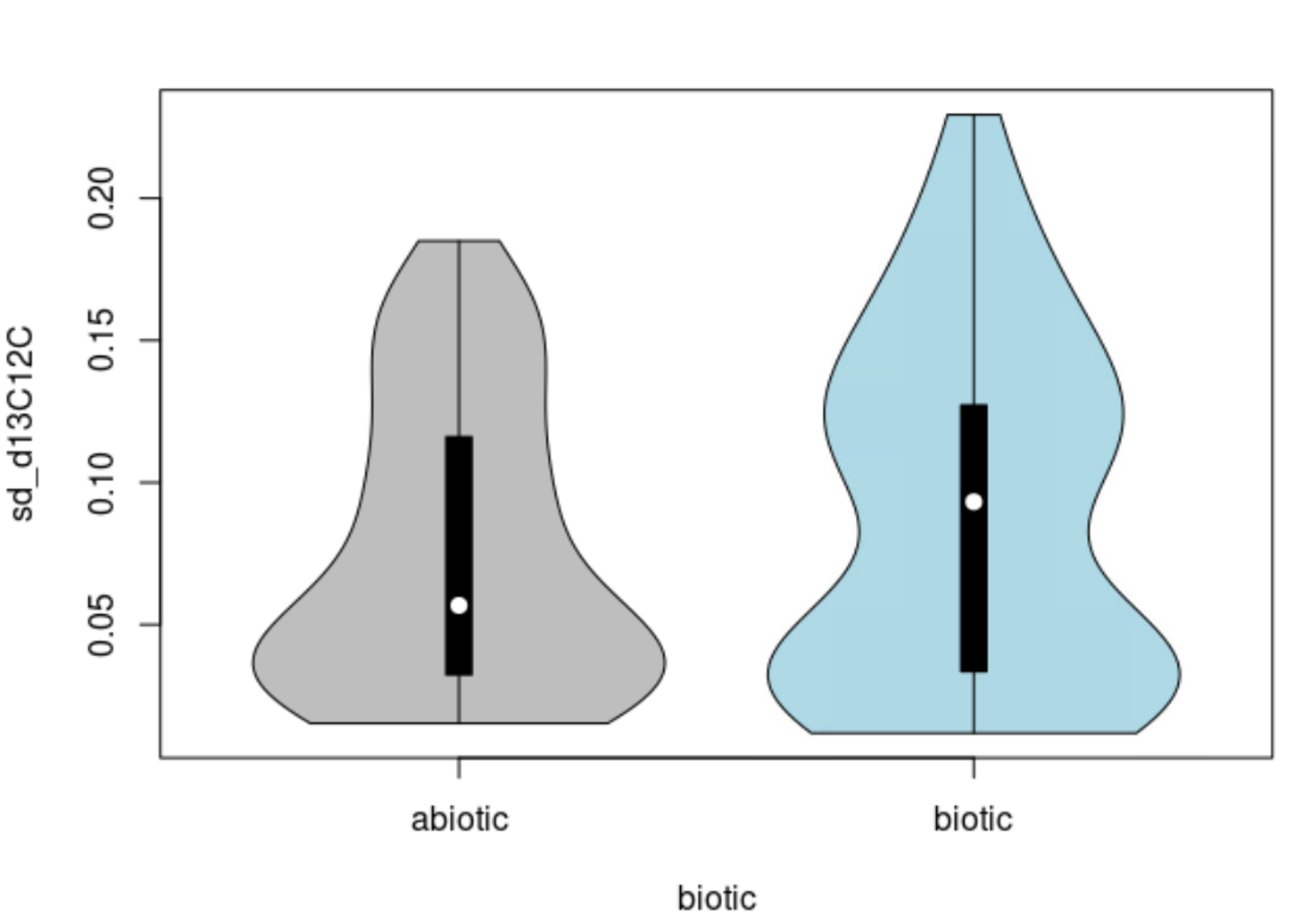 δ13C variance
(Isotopic) biosignatures are likely complex: involve statistical interactions
Clough et al., in prep
Supervised Machine Learning (ML) demonstrates high accuracy for
Confusion Matrices for varying methods
RF NPDR-URFP features (12)
RF LASSO-NPDR-URFP features (9)
actual
actual
predicted
predicted
Random Forest Nearest-Neighbor Projected Distance Regression (RF NPDR) with Unsupervised Random Forest Proximity (URFP)
Clough et al., in prep
Preliminary Conclusions
Compositional and isotopic fractionation of volatiles due to variations in Enceladus seawater salinity may confuse interpretations
Understanding the plume / seawater salt composition will allow us to better constrain fractionation models to interpret data
Models can be deployed as onboard threshold, feature, or novelty detection algorithms
Combined supervised and unsupervised ML classification so far has high accuracy in differentiating between biotic and abiotic spectra
Caveat: More biotic experiments needed to increase variable space
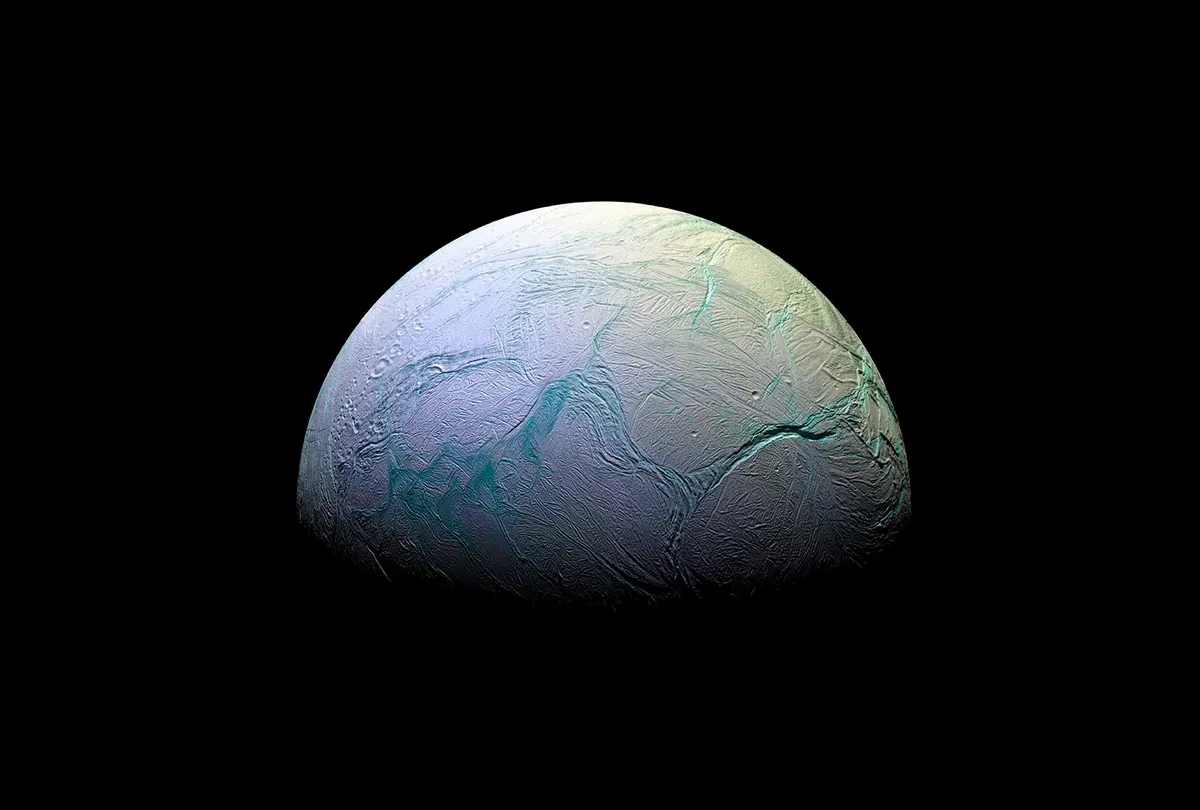 Check out Lily Clough’s Poster for more on biosignature detection ML: P25A-68
Acknowledgements
Data collection funded through a NASA Oklahoma EPSCoR Space Grant and the Fundamental Laboratory Research (FLaRe) program at NASA GSFC

Machine Learning funded through the Internal Research and Development (IRAD) and FLaRe program at NASA GSFC
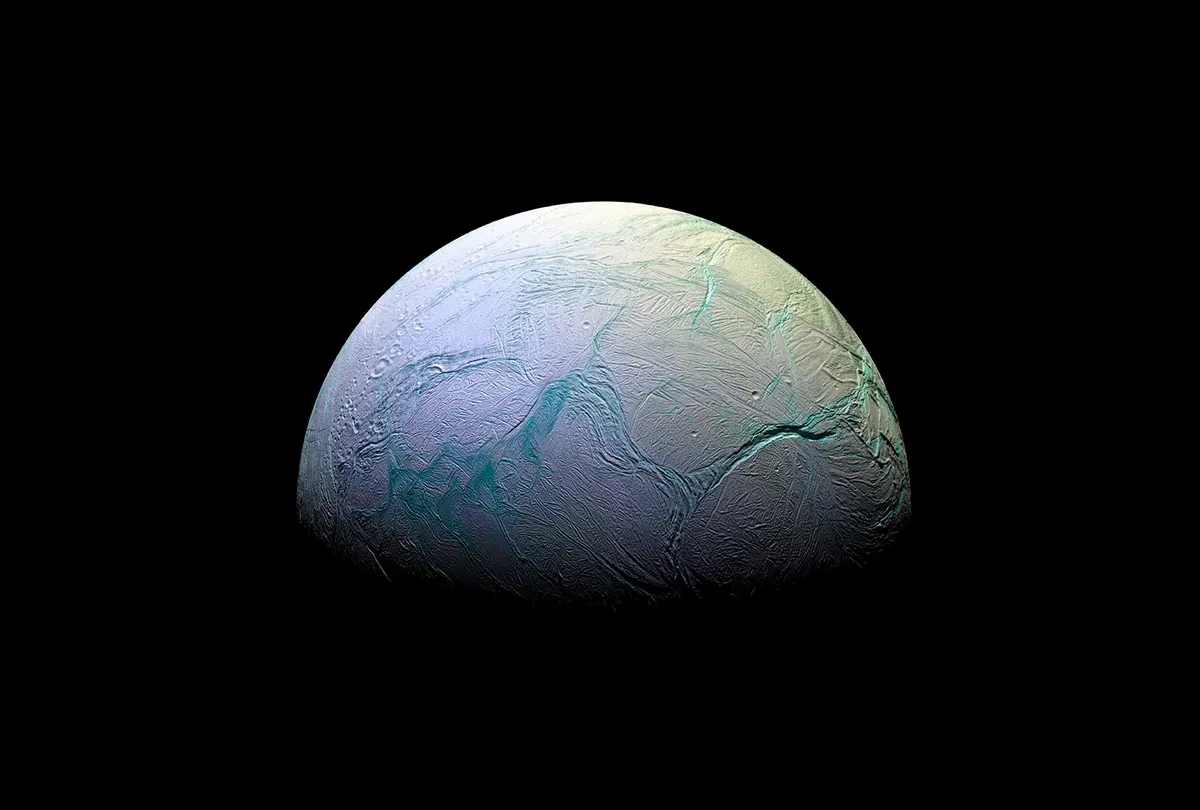 Regression on nearest neighbors efficiently
detects interactions
Regular methods = values of individual samples

Interactions detected over all variable space

NPDR = Nearest-neighbors projected distance regression

	 Takes advantage of higher 	dimensions
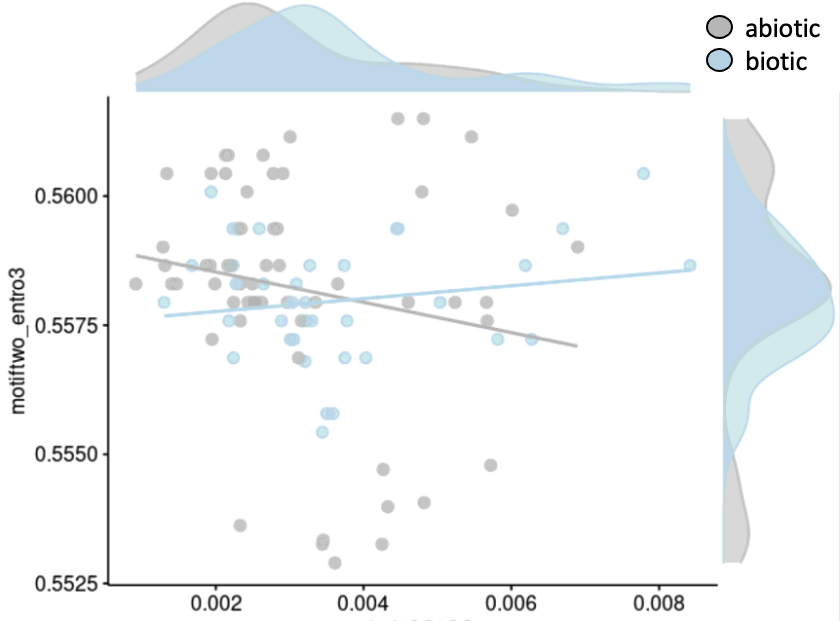 Statistical interaction
𝛿18O/𝛿13C variance
13
[Speaker Notes: Projected differences used to determine importance; distance metrics are important for neighborhood construction]
NPDR improved to accept novel distance metrics
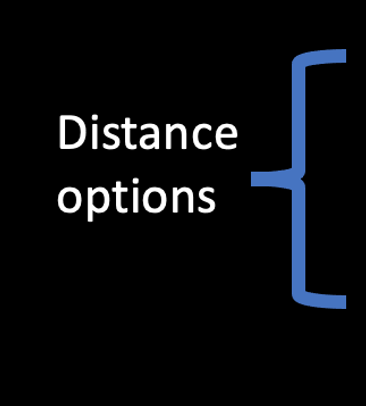 Neighborhood  classification
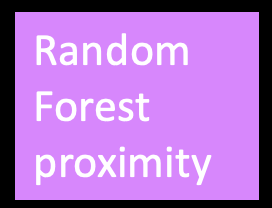 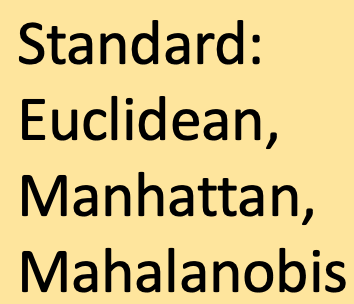 Biotic
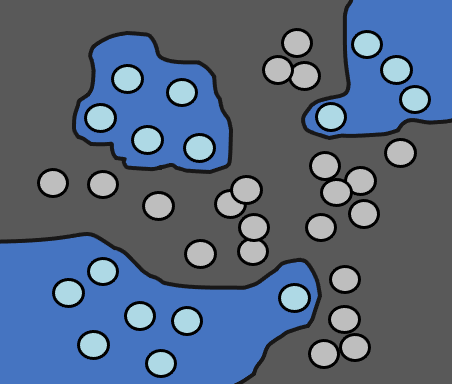 Biotic
Other user-specified distances
Biotic
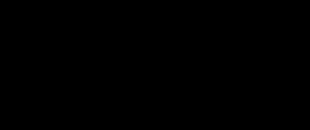 TS + MS
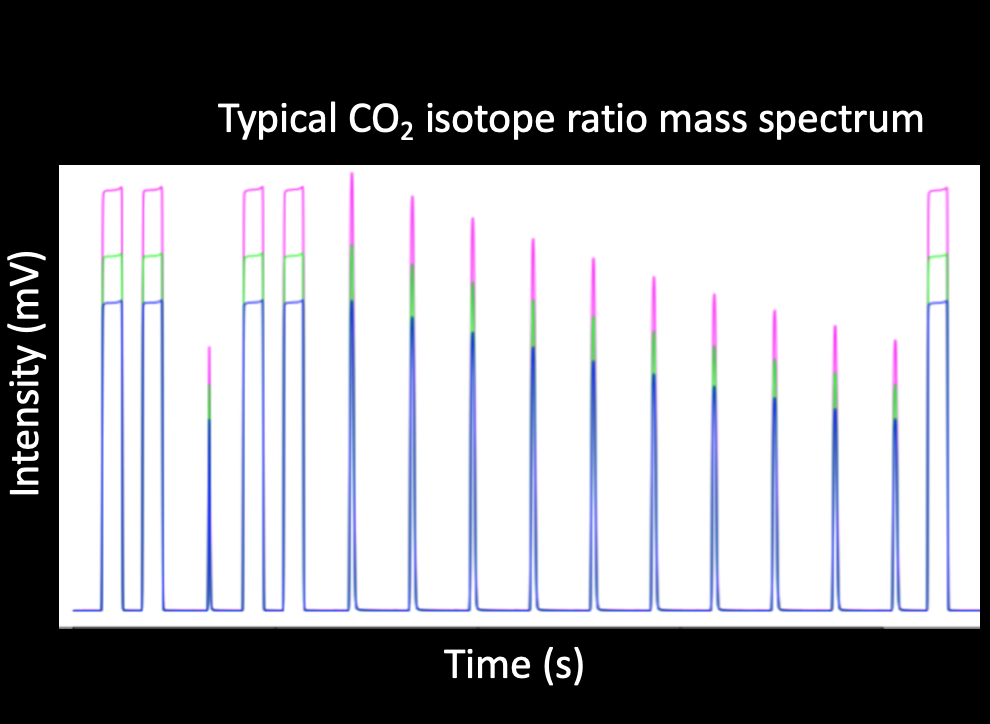 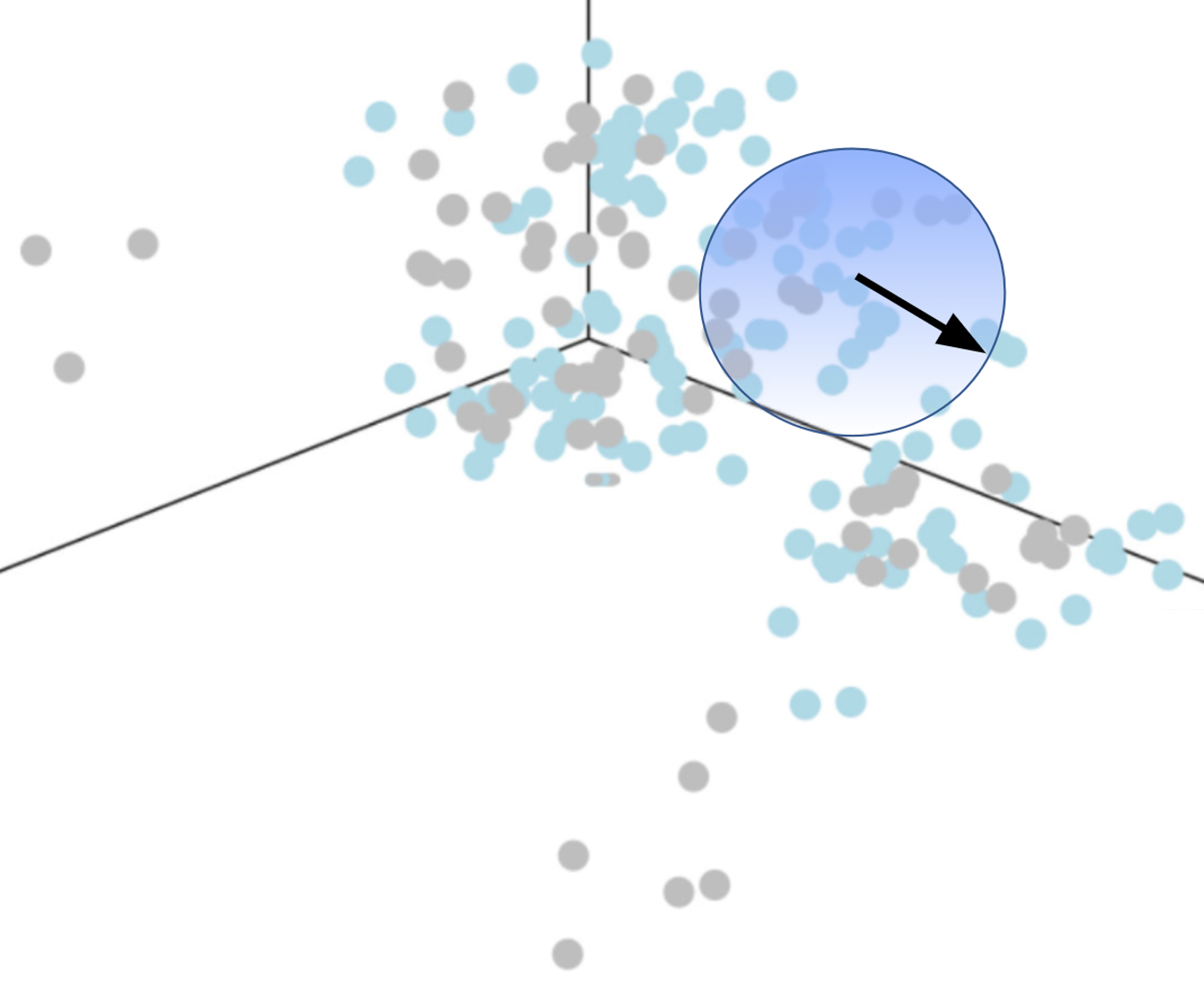 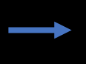 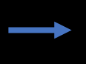 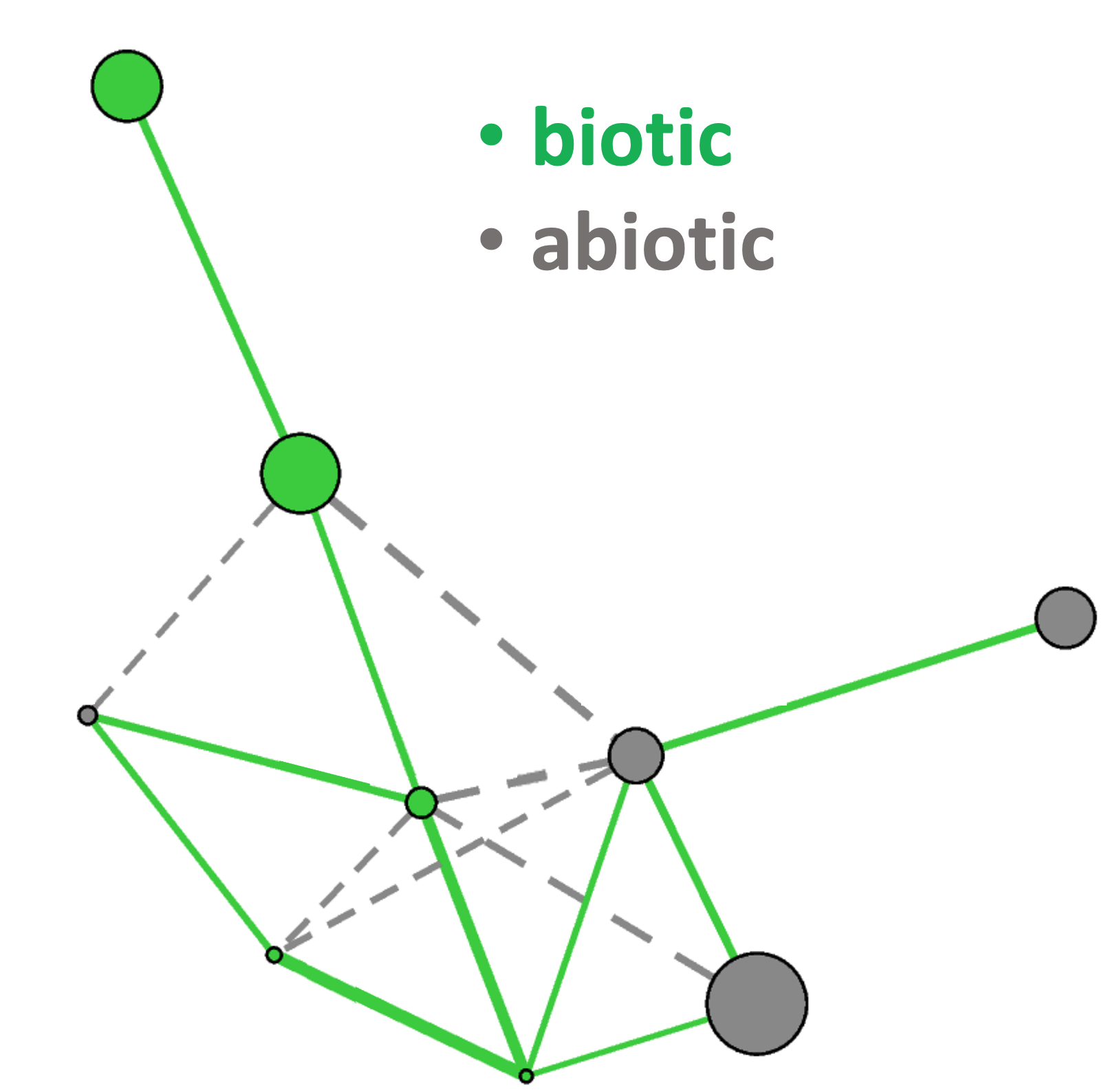 - NPDR
- Variable scores
- Interpretation
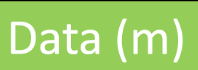 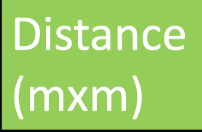 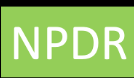 Dawkins, Le, McKinney,  “Theoretical properties of distance distributions and novel metrics for nearest-neighbor feature selection,” PLoS ONE (2021)
14
[Speaker Notes: NPDR focused on interpretation of models]